LA WorkshopIntroduction
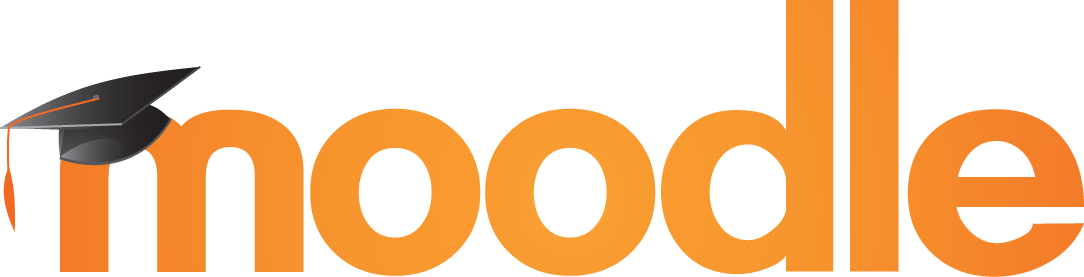 the world’s open source learning platform
Michael de Raadt@Salvetore
@MoodleResearch
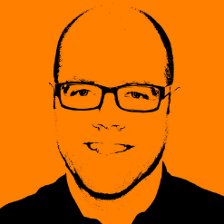 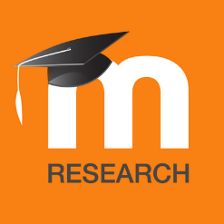 About me
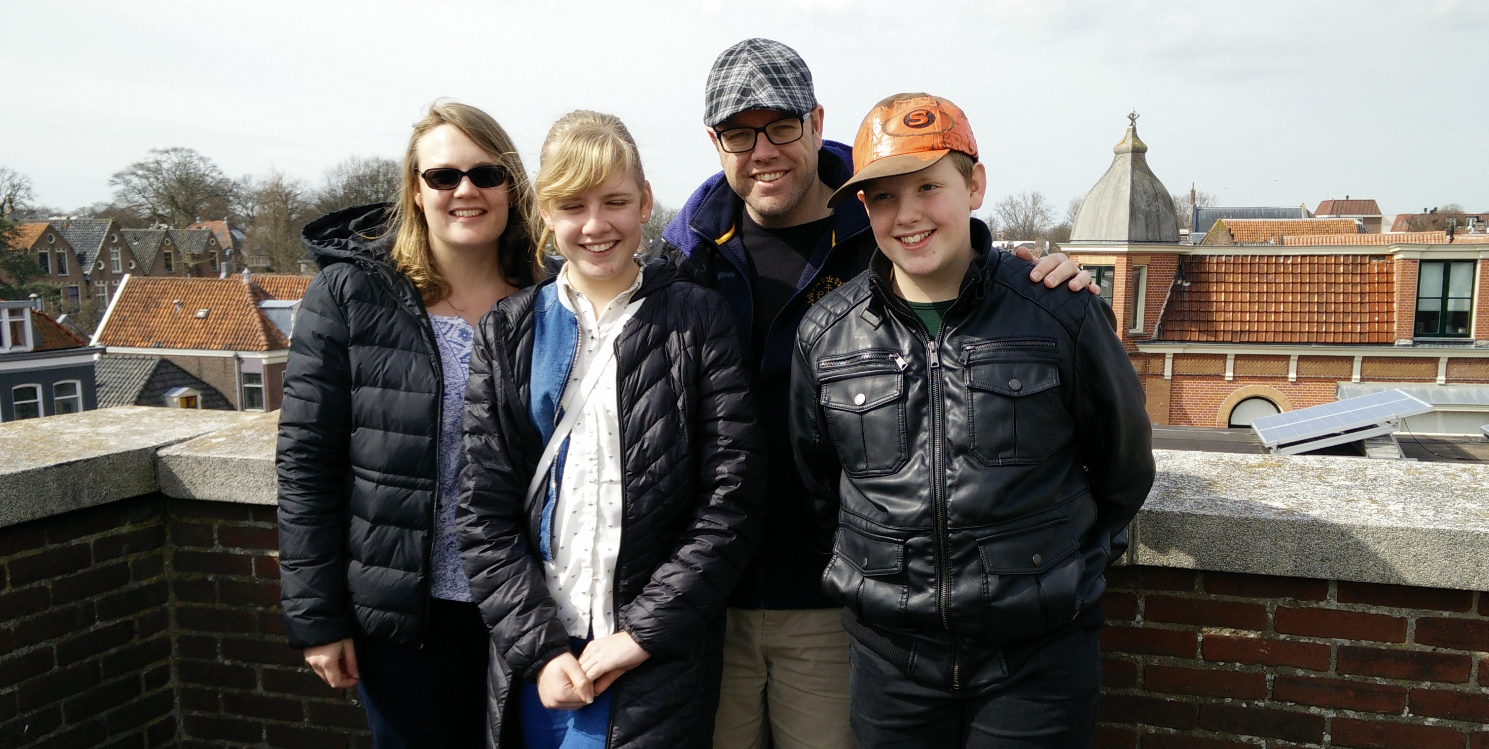 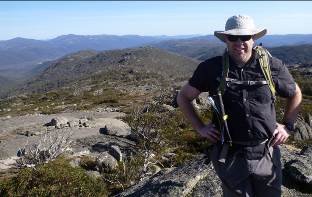 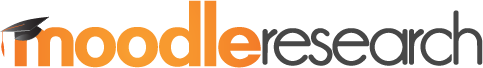 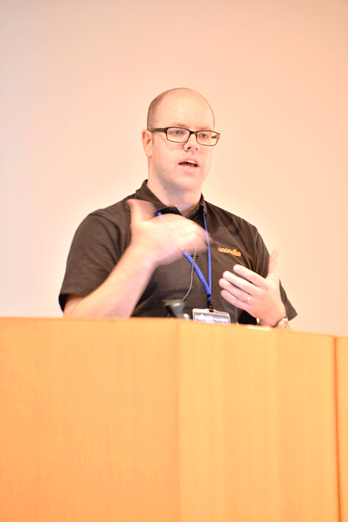 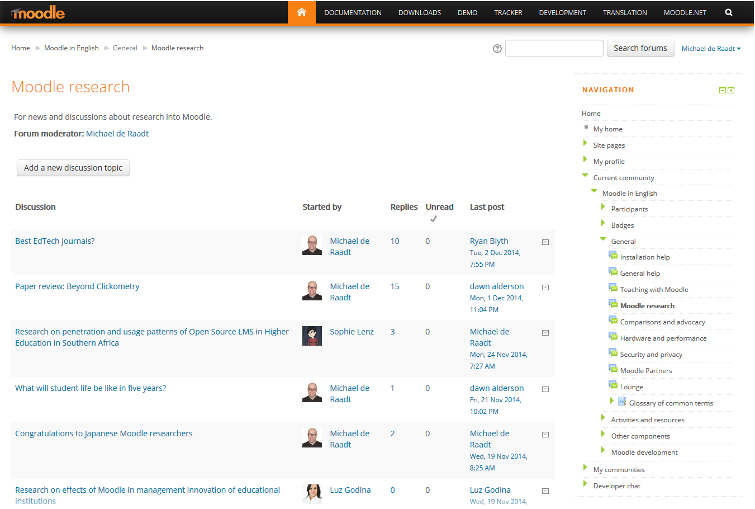 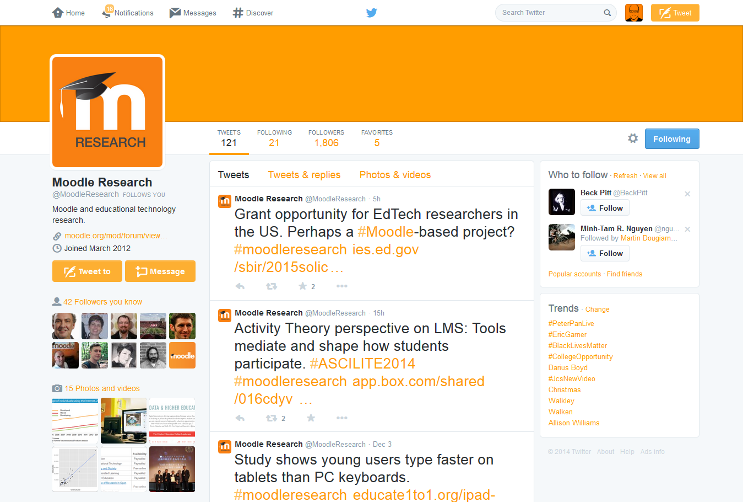 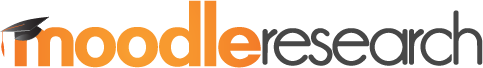 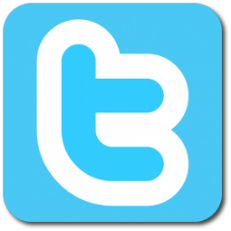 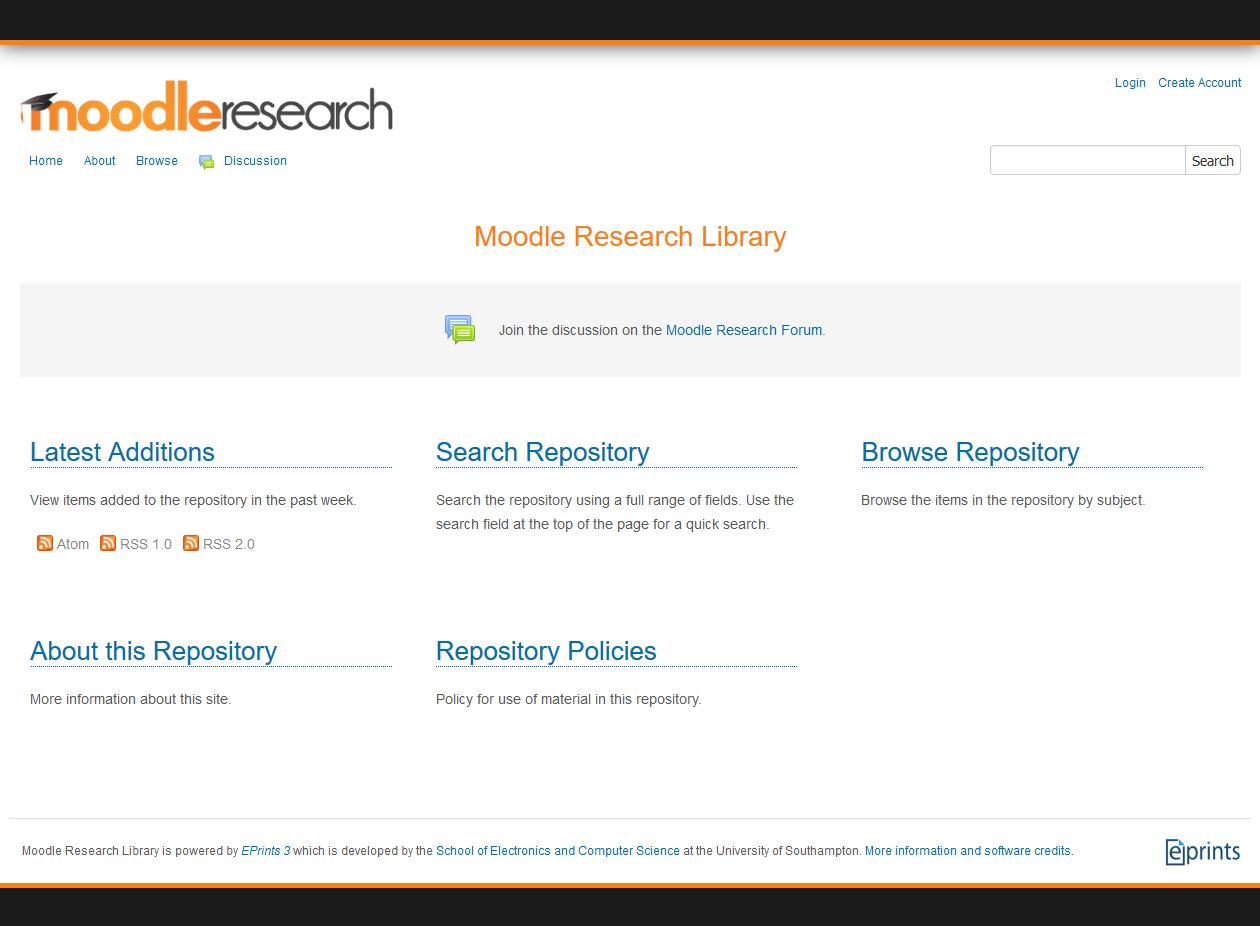 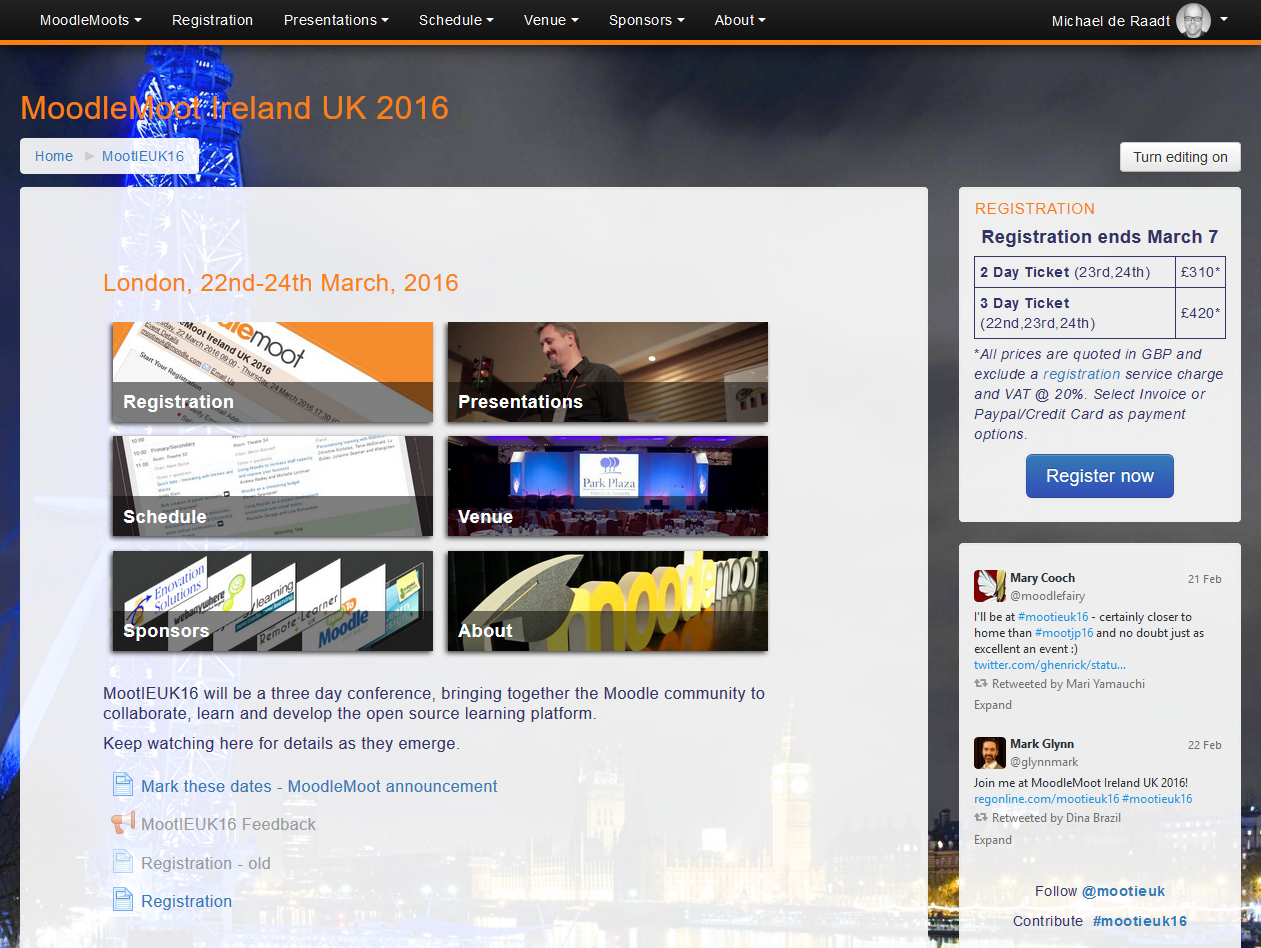 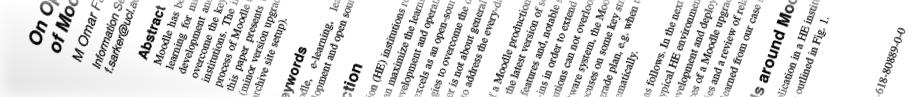 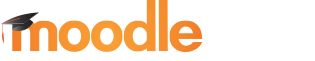 Introductions
Who are you?
Where are you from?
What is your role?
Why are you here?
What are Learning Analytics?
“The collection and analysis of usage data associated with student learning… for alerting faculty, students, and advisors when intervention is needed; providing input for continuous improvement in course design and delivery; and enabling personalization of the learning environment” (Brown, 2012).

Learning Analytics are any piece of information that can help an LMS user improve learning outcomes.
What are Learning Analytics?
Can measure
engagement
interaction
performance
progress
course quality
teacher involvement
What are Learning Analytics?
Can be
descriptive (what?)
diagnostic (why?)
predictive (what next?)
proactive (do this)
used, not just useful
Outline of sessions today
Perspectives
Student
Teacher
Decision-maker/Support
External analysis
Today: practical
https://docs.moodle.org/en/Learning_analytics